SYNTHESIS, CHARACTERIZATION, AND IN-SILICO ADMET STUDIES OF SOME NEW PHENYLHYDRAZONE DERIVATIVES AS POTENT FOR ANTIMICROBIAL ACTIVITIES
CONFERENCE SEMINAR
PRESENTED

BY 
RABIU BAKO  




NOVEMBER, 2024
PRESENTATION OUTLINE
Introduction 
Statement of Research Problem
Justification of the Study
Aim and objectives of the Study
Research Hypothesis
Materials and Methods
Results and Discussion
Summary of finding
Conclusion
References
2
INTRODUCTION
Infectious diseases caused by pathogenic agents have been a major problem to humans and account for the death of millions of people annually worldwide (Reygaert, 2018)

Some of these diseases threaten the health of millions people especially where no cure or vaccine exists (Alberta et al., 2020)
Recently infectious disease caused by corona virus (covid-19) became one of the top caused of death across the globe (WHO, 2020).
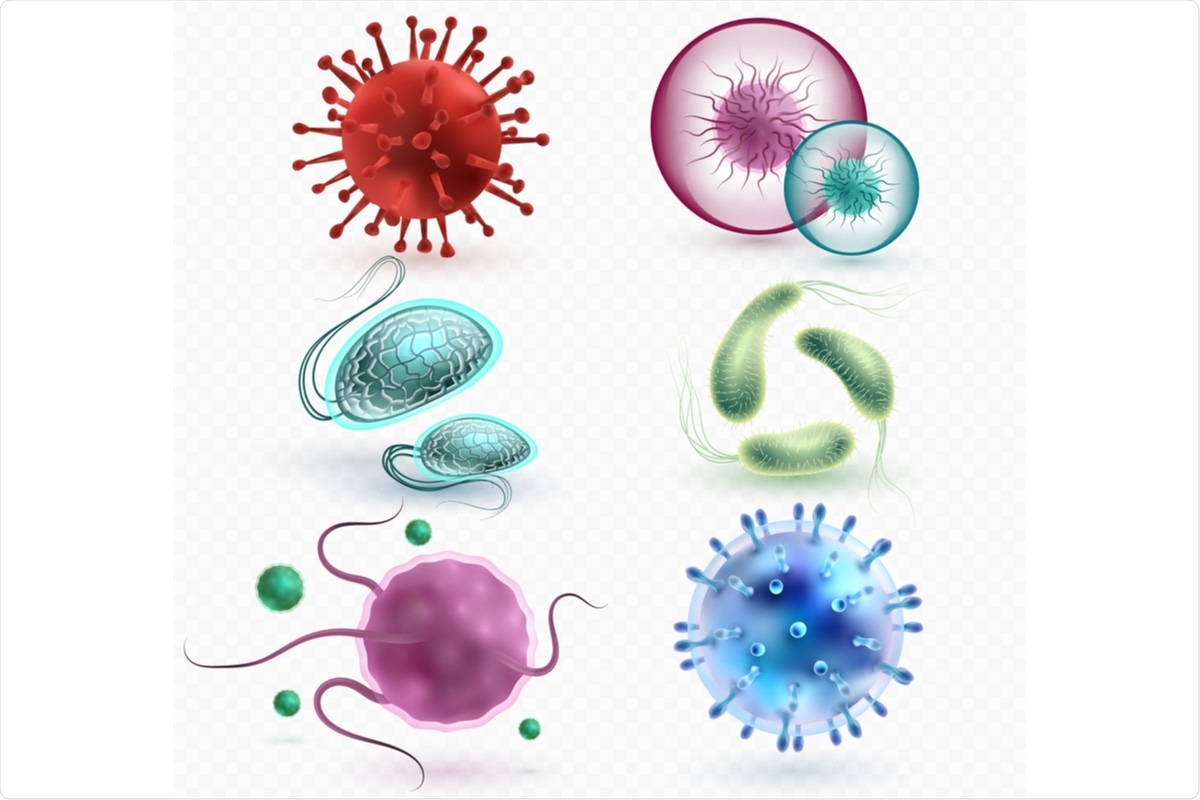 3
INTRODUCTION cont.
Antimicrobial resistance (AMR) posses urgent public health problem and economic challenge across the world (WHO, 2023).
AMR occurs when pathogens change over time and no longer respond to antimicrobial drugs making the infection hard to treat (WHO, 2023)
Misuse and overdose of antimicrobial drugs in humans  result to antimicrobial drug resistance (Alberta et al., 2020).
4
INTRODUCTION cont.
Hydrazone: Hydrazone are class of organic compounds formed by replacement of oxygen of carbonyl compound to carbon nitrogen double (R-CH=N-)  (Ii et al., 2021).
Hydrazone and their derivatives posses wide spectrum of biological activities (Nester et al., 2020).
5
STATEMENT OF RESEARCH PROBLEM
An estimated 700,000 deaths occur globally every year as a result of infections caused by antimicrobial resistant pathogens (AMR) (WHO., 2022).
AMR remains one of the top global public health threats facing humanity and
nearly 5million people died from AMR-related illness across the globe in 2019 (Murray et al., 2022).
Over a million people are dying yearly due to infections diseases such as lower respiratory, bloodstream, and intra-abdominal infections, because bacteria are resistant to treatment (WHO, 2022).
6
JUSTIFICATION OF THE STUDY
Phenylhydrazone is a new promising synthetic compounds which have been reported to have exhibited antimicrobial activity ( Painuli et al., 2023). 
In order to control this global challenges of antimicrobial drug resistance there is need to search for new lead compounds with high efficacy and non-toxic effects (Ragab et al., 2022).
7
AIM OF THE STUDY
The aim of this research is to design, synthesize, characterize, and evaluate the antimicrobial activity of the phenylhydrazone derivatives through in-vitro and computational studies.
8
OBJECTIVES OF THE STUDY
The specific objectives of the research are:
Design some substituted Phenylhydrazones derivatives based on previous studies and evaluate their in-silico ADMET 
Synthesize new Phenylhydrazones (condensation reaction) 
Characterize the compounds by spectroscopic techniques
Screen the synthesized compounds for antimicrobial activities using in- vitro model.
Predict the molecular interaction of the compounds against DNA gyrase using computational model.
9
RESEARCH HYPOTHESIS
Null Hypothesis (H0)

The newly synthesized Phenylhydrazone and pyrazoline derivatives do not possess antimicrobial activity.

Alternative Hypothesis (Ha)

The newly synthesized Phenylhydrazone and pyrazoline derivatives possesses antimicrobial activity.
10
MATERIALS AND REAGENTS
11
METHODs
12
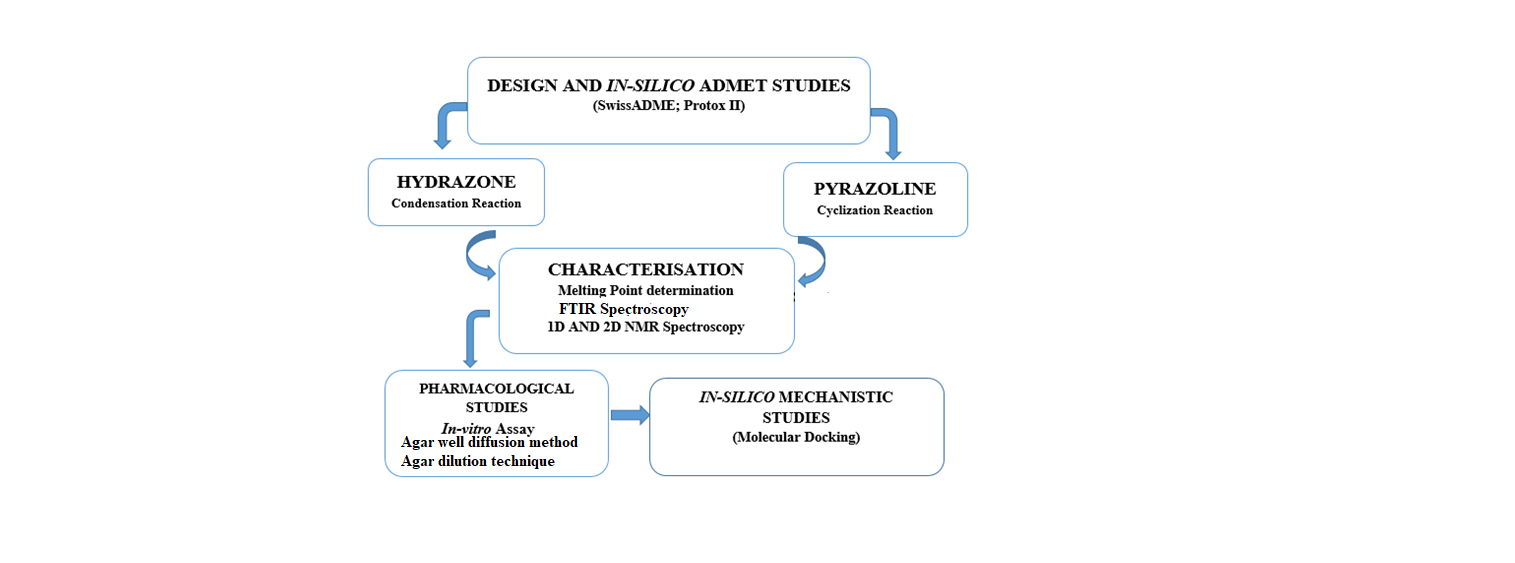 METHODs
13
METHOD
Scheme for Phenylhydrazone synthesis 1–5
14
METHOD
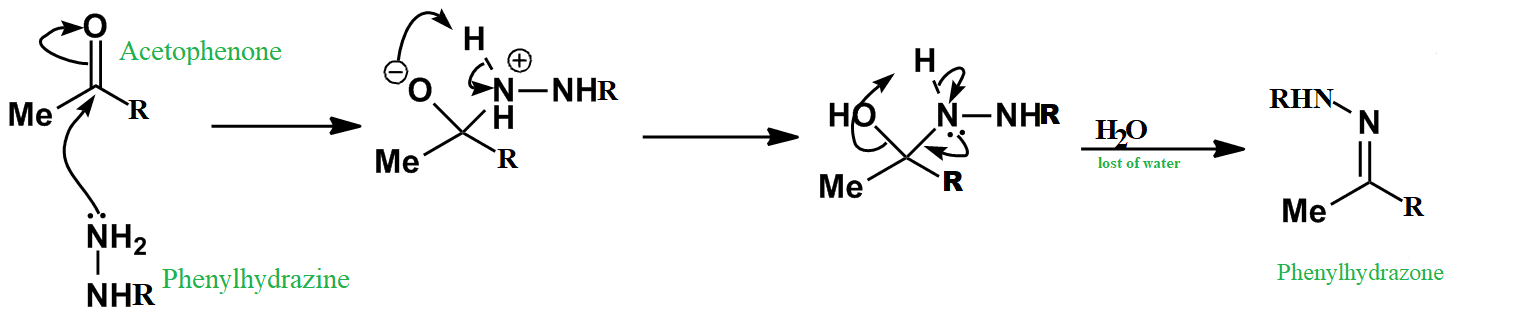 Fig; 3. Reaction mechanism of Phenylhydrazone
15
OBJECTIVE-1 RESULT AND DISCUSSIONLIBRARY OF PHENYLHYDRAZONES AND THEIR IN-SILICO ADMET PARAMETERS
16
Phenylhydrazones Derivatives
17
PHENYLHYDRAZONE DERIVATIVES
18
RESULTS AND DISCUSSIONFIVE NEW PHENYLHYDRAZONES FILTERED FROM THE LIBRARY
19
RESULT AND DISCUSSION
Table:2. . Pharmacokinetics Properties of Phenylhydrazone derivatives
Mol.wt; Molecular weight , GIA; gastrointestinal absorption, BA; bioavailability
20
RESULT AND DISCUSSION
Table:6. In-silico toxicity studies of  Phenylhydrazone derivatives
LD; Lethal Dosage Cytotoxicity, carcinotoxicity, immunotoxicity & Hepatoxicity
21
OBJECTIVE-2RESULTS AND DISCUSSION
PHYSICO-CHEMICAL PROPERTIES OF THE SYNTHESIZED PHENYLHYDRAZONE DERIVATIVES
22
RESULT AND DISCUSSION
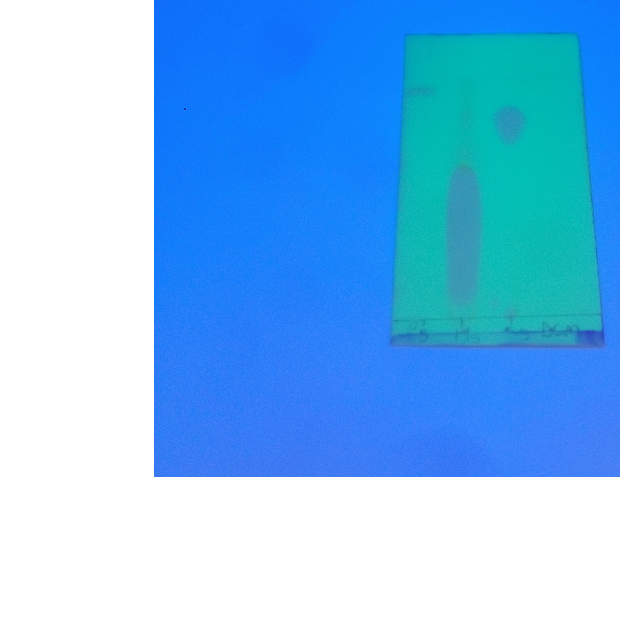 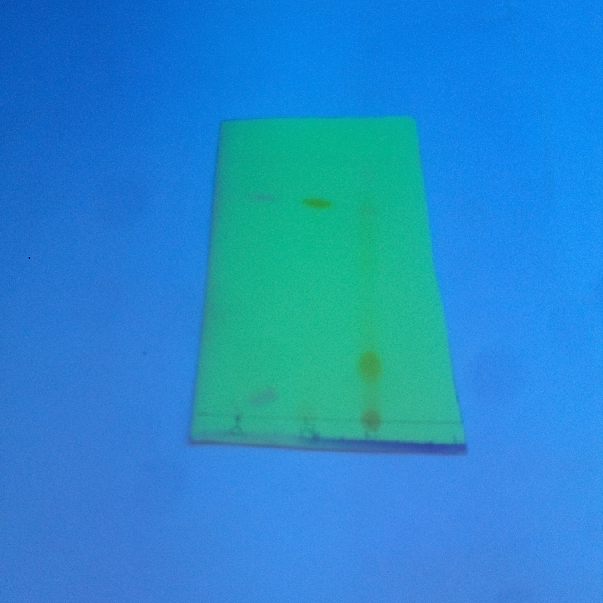 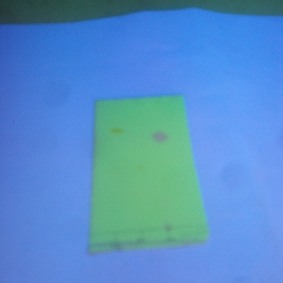 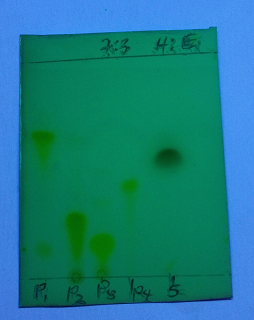 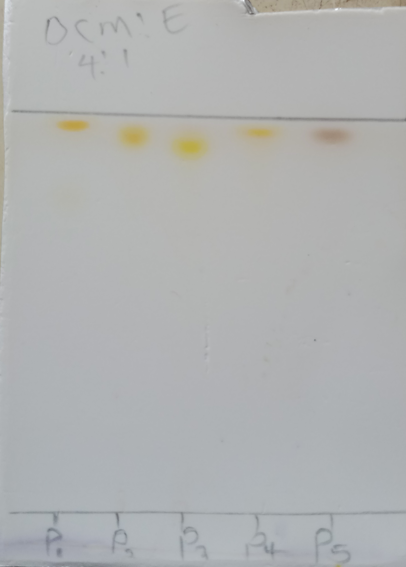 H:E (7:3)                     DCM:E (4:1)
Monitor TLC profile of 5 Phenylhydrazone derivatives
23
RESULTS AND DISCUSSION
Table:8 Yield and Physico chemical data of the five Phenylhydrazone derivatives.
24
RESULTS  AND DISCUSSION
SPECTRAL  ANALYSIS; FTIR, 1H-NMR, AND DEPTQ CONFIRMED THE STRUCTURE OF PHENYLHYDRAZONE DERIVATIVES
25
FIGURE 5: IR SPECTRUM FOR HS1
26
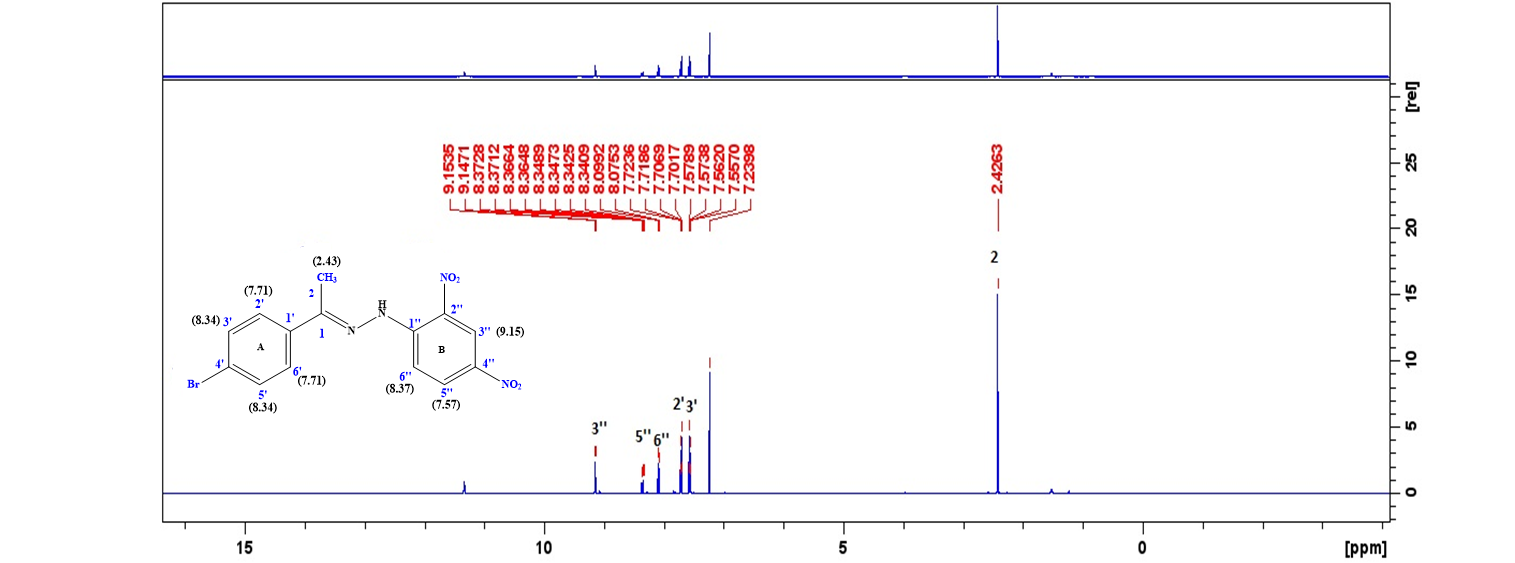 27
Fig.6 1HNMR Spectrum of HS1
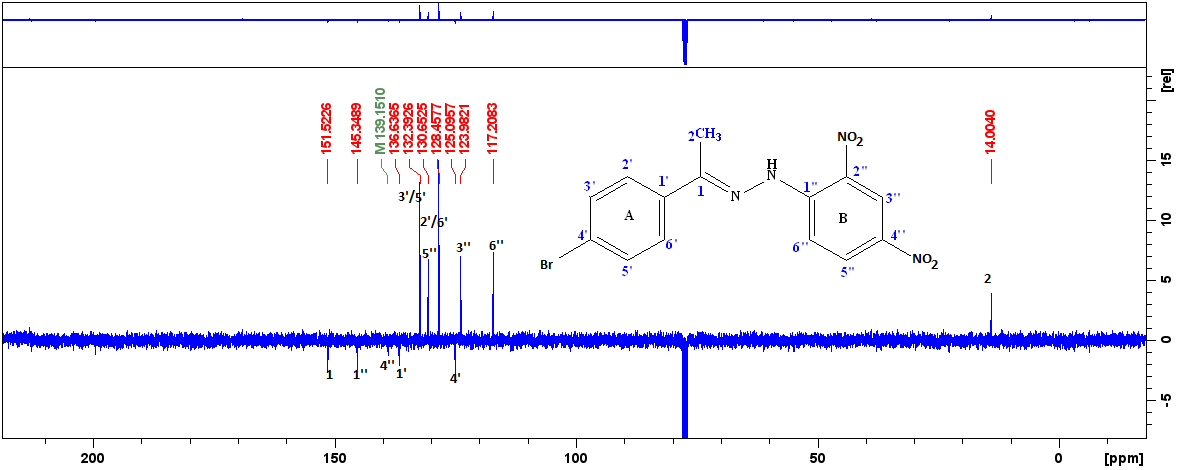 Figure 7: DEPTQ Spectrum of HS1 in CDCl3
28
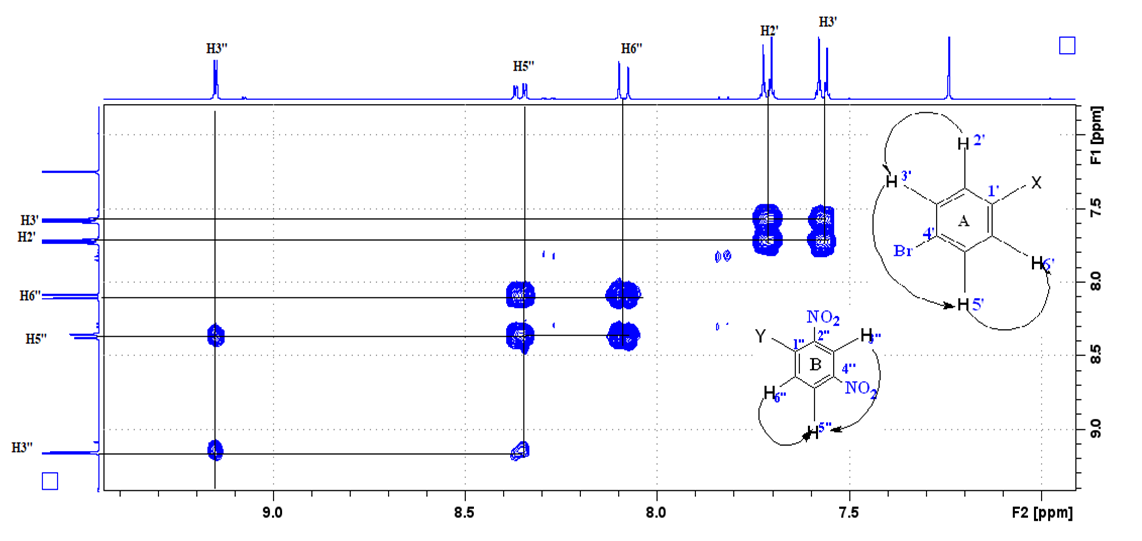 Figure 8: Cosy Spectrum for HS1
29
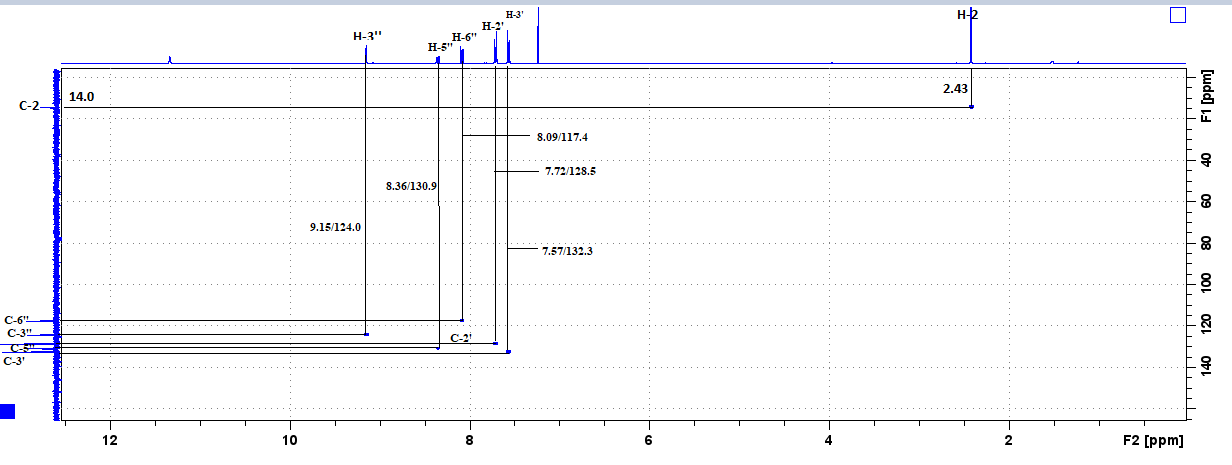 30
Figure 9: HSQC Spectrum for HS1
FIGURE 10: IR SPECTRUM OF HS2
31
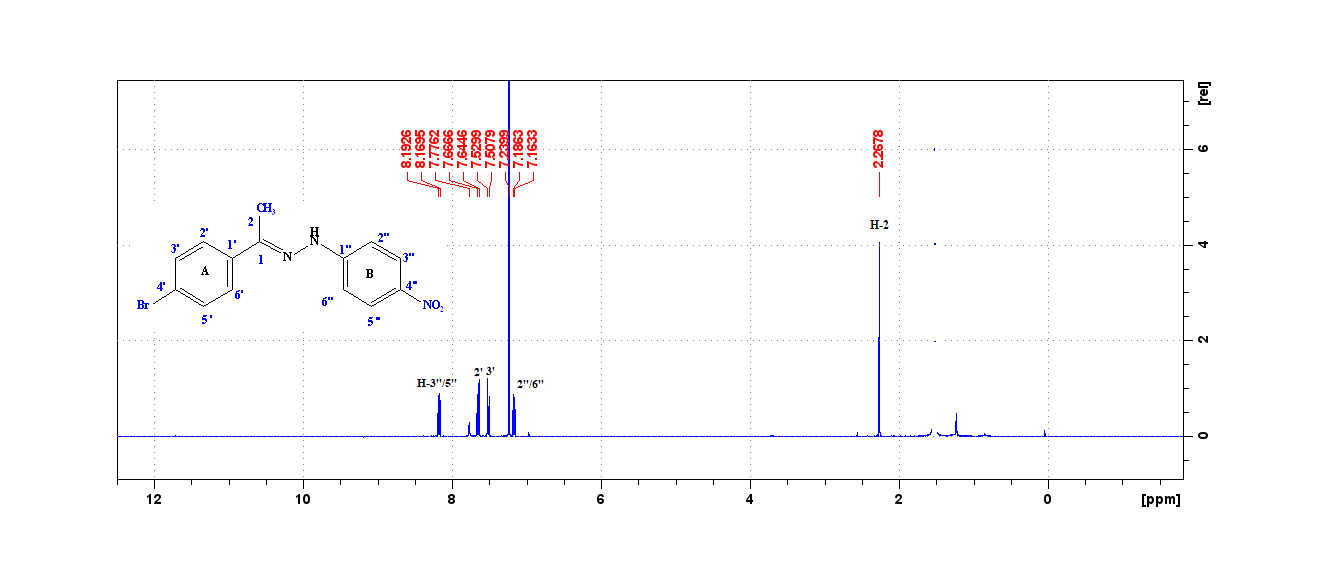 FIGURE 11: Proton Spectrum for HS2
32
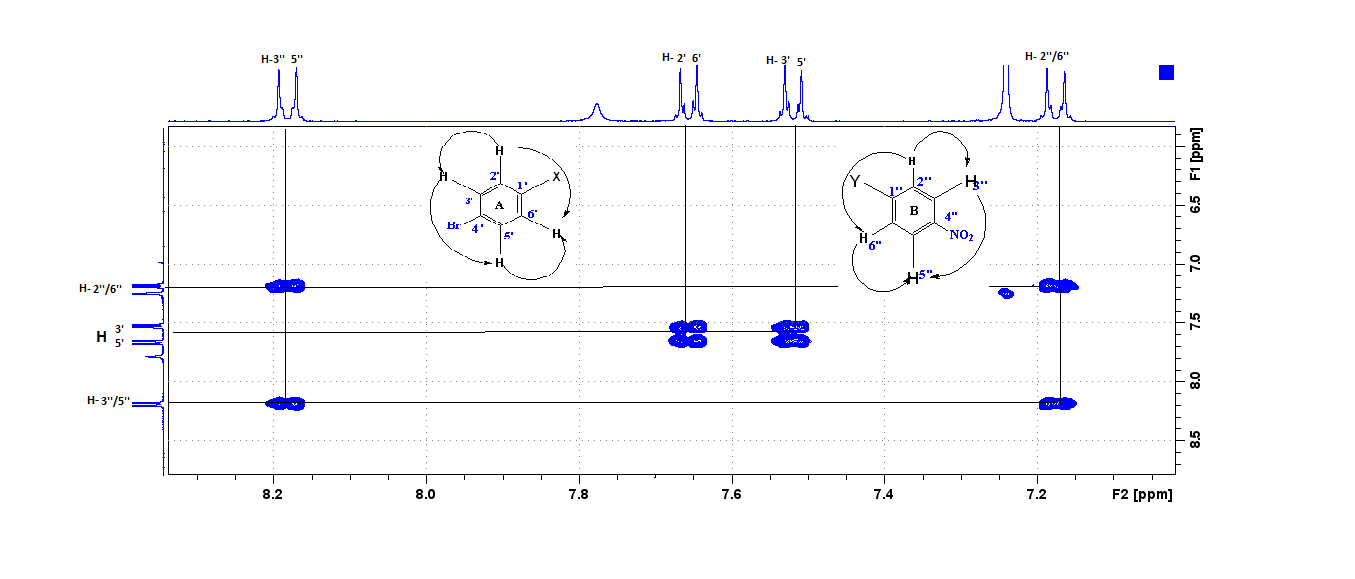 33
FIGURE 12: COSY SPECTRUM FOR HS2
FIGURE 13: FTIR SPECTRUM OF HS3
34
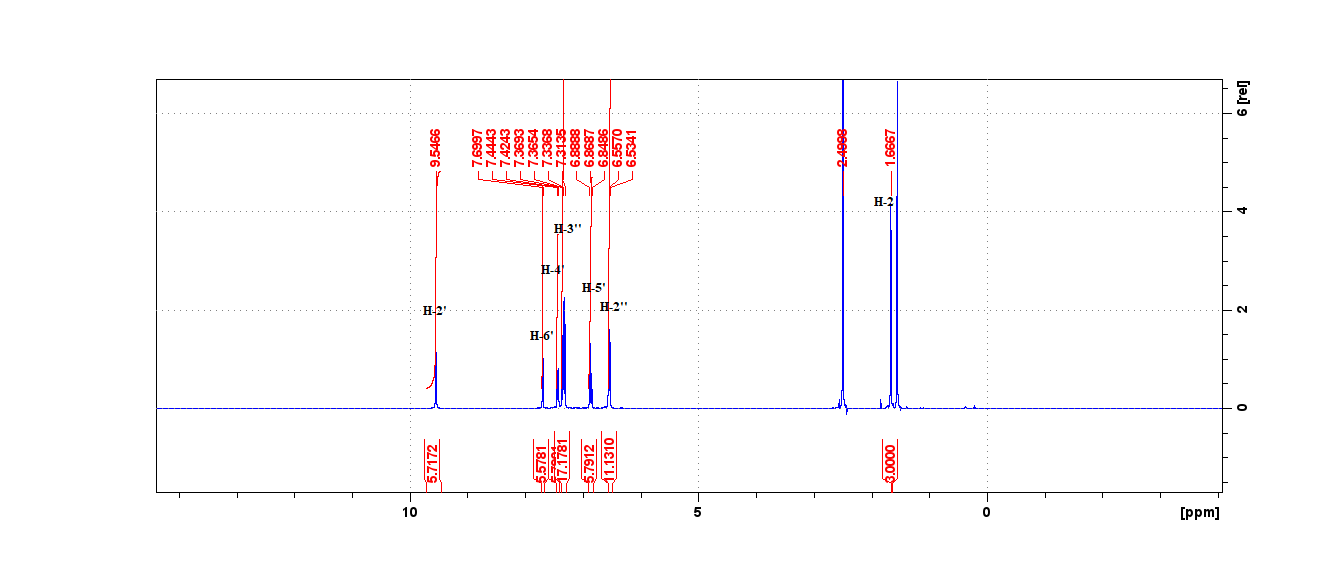 35
FIGURE 14: Proton Spectrum for HS3
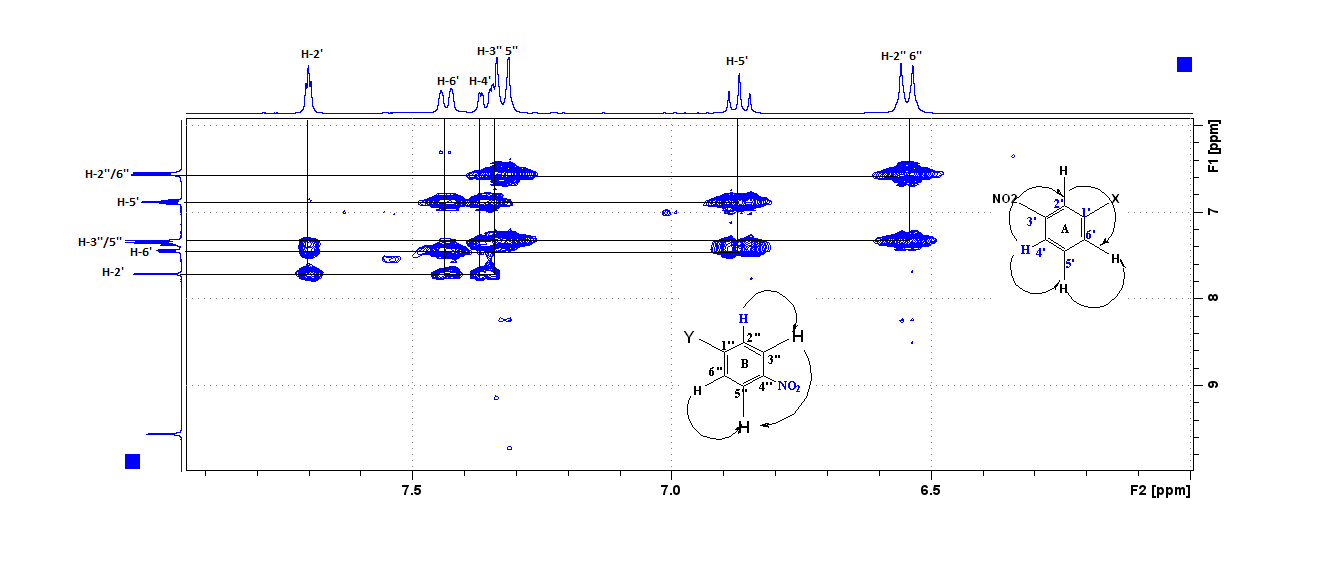 FIGURE 15: COSY SPECTRUM FOR HS3
36
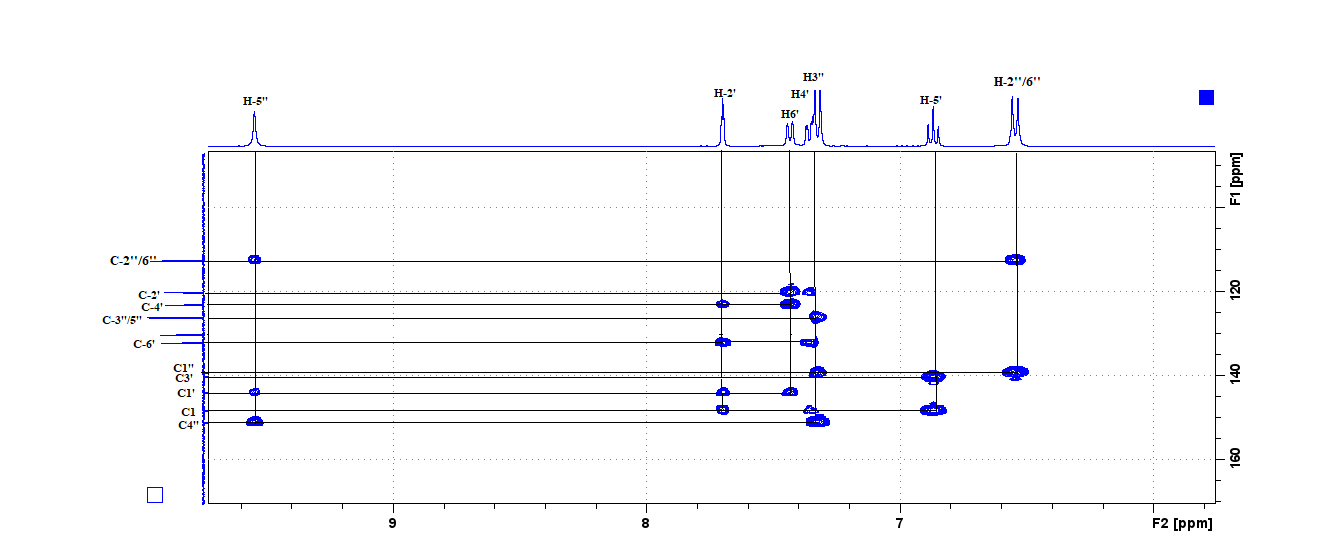 FIGURE 16: HMBC SPECTRUM OF HS3
37
SUMMARY OF THE RESEARCH WORK
33 compounds were designed from literature review of previous research
Only five (5) out of 33 compounds were found to be novels using scifinder
The selected compound were evaluated for their ADMET using Insilico techniques
The in-silico ADMET parameters prediction revealed favorable for the drug candidates
38
SUMMARY OF THE RESEARCH WORK
39
A series of five (5) new Phenylhydrazone derivatives were obtained by 1-step condensation  reaction
An excellent quantity of synthesized yield (40–89%) of P-hydrazone derivatives were obtained
All the 5 synthesized compounds were structurally characterized and confirmed by spectral analysis.
CONCLUSION


Five (5) new compounds of (E)-Substituted-N-(phenylhydrazones) derivatives were synthesized and obtained by cyclization reaction with an excellent yield of (40–89%) and all compounds were structurally characterized and confirmed by spectral analysis.
40
REFERENCES
Ade, A., Amengor, C. D. K., Brobbey, A., Ayensu, I., Harley, B. K., & Boakye, Y. D. (2020). Synthesis and Antimicrobial Resistant Modulatory Activity of 2 , 4-Dinitrophenylhydrazone Derivatives as Agents against Some ESKAPE Human Pathogens. 2020.
Agrawal, P., & Jeyabalan, G. (2017). Indian Journal of Pharmaceutical and Biological Research ( IJPBR ) Synthesis and antimicrobial activity of some newer semicarbazone analogues. 5(2), 12–17.
Al-otibi, F., Alkhudhair, S. K., Alharbi, R. I., Al-askar, A. A., Aljowaie, R. M., & Al-shehri, S. (2021). The Antimicrobial Activities of Silver Nanoparticles from and Fungi. Molecules, 26(6081).
Arshad, M., Shoeb, M., Shahab, K., Asghar, A., & Dabeer, N. (2019). Benzeneamine: synthesis , characterization , antibacterial , and MTT assessment. SN Applied Sciences, 1(6), 1–8. https://doi.org/10.1007/s42452-019-0571-8
41
REFERENCES
Article, R. (2017). CHEMISTRY Hydrazide – hydrazones as potential antimicrobial agents : overview of the literature since 2010. 287–301. https://doi.org/10.1007/s00044-016-1756-y
Brvar, Matjaz, Perdih, A., Renko, M., Anderluh, G., & Solmajer, T. (2012). Structure-Based Discovery of Substituted 4 , 5 ′ -Bithiazoles as Novel DNA Gyrase Inhibitors. Figure 1.
Brvar, Matjaž, Perdih, A., Renko, M., Anderluh, G., Turk, D., & Solmajer, T. (2012). Structure-Based discovery of substituted 4,5′-bithiazoles as novel DNA gyrase inhibitors. Journal of Medicinal Chemistry, 55(14), 6413–6426. https://doi.org/10.1021/JM300395D
Daina, A., Michielin, O., & Zoete, V. (2019). SwissTargetPrediction: updated data and new features for efficient prediction of protein targets of small molecules. Nucleic Acids Research, 47(W1), W357–W3664. https://doi.org/10.1093/nar/gkz382
42
THANK    YOU                                  FOR                                                      LISTENING
43